Drevené kostolíky Slovenska zapísané do zoznamu UNESCO
HERVARTOV
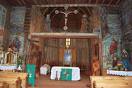 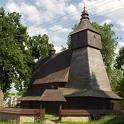 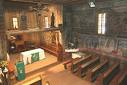 TVRDOŠÍN
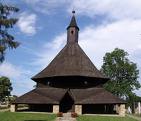 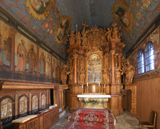 KEŽMAROK
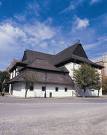 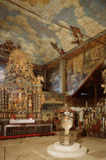 LEŠTINY
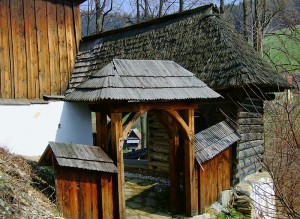 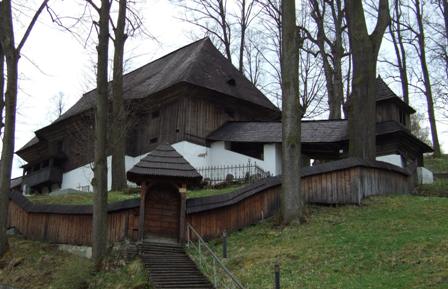 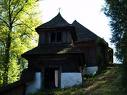 HRONSEK
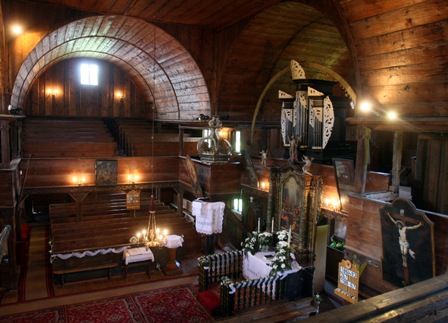 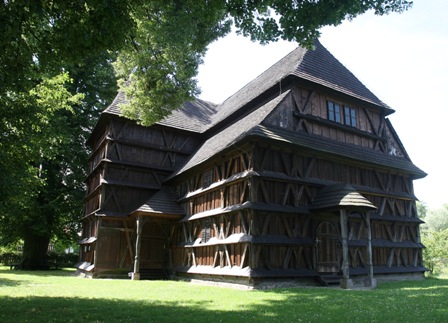 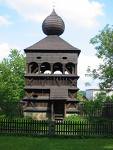 BODRUŽAL
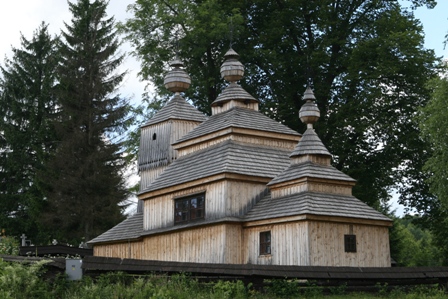 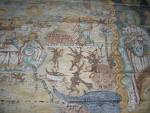 LADOMIROVÁ
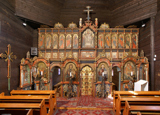 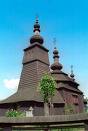 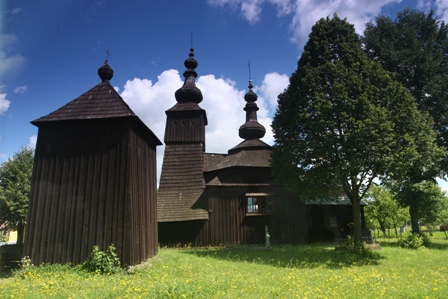 RUSKÁ  BYSTRÁ
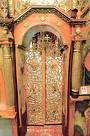 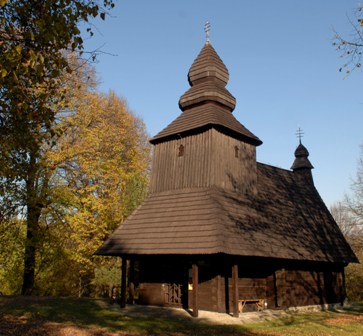 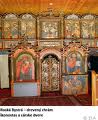 ĎAKUJEM  ZA  POZORNOSŤ
Veronika Drotárová 
II.C